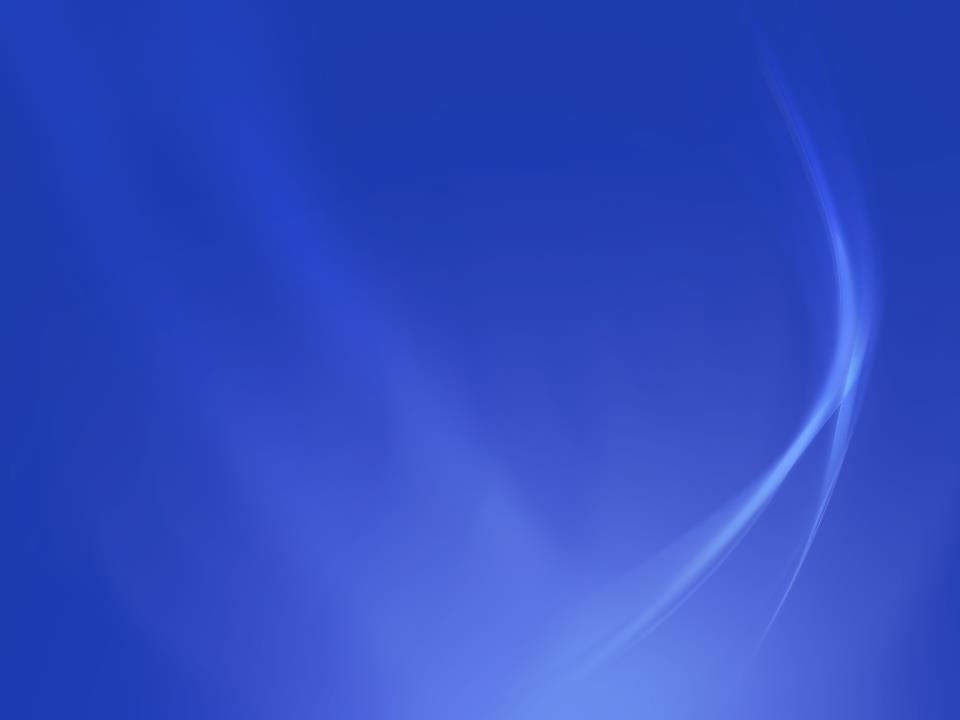 «МОЙ, МОЯ, МОЁ, МОИ»
ЦЕЛЬ: 
согласование местоимений мой, моя, моё, мои с существительными.
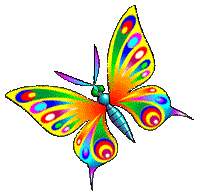 Правила игры: предложить ребёнку называть слова, которые согласуются с местоимением мой или моя, моё, мои.
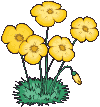